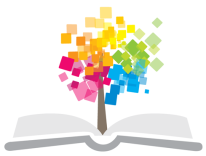 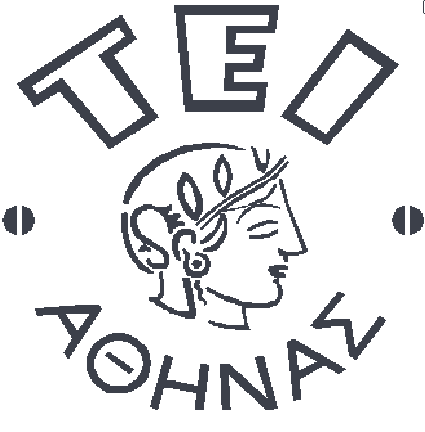 Ανοικτά Ακαδημαϊκά Μαθήματα στο ΤΕΙ Αθήνας
Πρόσθετες Ύλες
Ενότητα 10: Τρόφιμα ειδικής διατροφής – Συμπληρώματα – Λειτουργικά τρόφιμα
Αναστασία Κανέλλου, 
Τμήμα Τεχνολογίας Τροφίμων
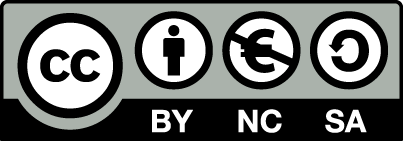 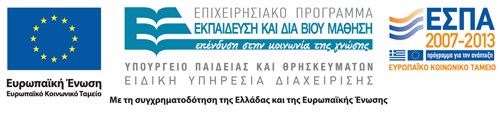 Ειδική διατροφή
Ανταποκρίνεται στις ειδικές ανάγκες διατροφής:
Ατόμων με διαταραγμένη πεπτική λειτουργία ή μεταβολισμό.
Ατόμων που βρίσκονται σε ειδική κατάσταση της φυσιολογίας και ωφελούνται ιδιαίτερα από ελεγχόμενη κατανάλωση ουσιών.
Υγιών βρεφών ή νηπίων.
1
Τρόφιμα για ειδική διατροφή
Ορισμός βάσει κώδικα τροφίμων και ποτών
Τρόφιμα τα οποία λόγω της ειδικής σύνθεσης τους ή επεξεργασίας: 
Διακρίνονται από τα συνήθη τρόφιμα.
Ανταποκρίνονται στο δηλούμενο θρεπτικό προορισμό.
Δηλώνεται ότι επιτελούν τον προορισμό τους.
Επιτρέπεται η χρήση διαφόρων πρόσθετων.
2
Τρόφιμα χαμηλής θερμιδικής αξίας
Στοχεύουν στον έλεγχο και την απώλεια του σωματικού βάρους.
Πρέπει να καλύπτεται σύνολο ή σημαντικό ποσοστό των ημερήσια διατροφικών αναγκών.
Ρύθμιση θερμιδικής πρόσληψης με στόχο τη σταθερή μείωση της ενεργειακής πρόσληψης.
Αποκτούν χαμηλή ενεργειακή αξία λόγω:
Περιορισμένης σύστασης θερμιδογόνων συστατικών.
Αφαίρεσης θερμιδογόνων συστατικών.
Προσθήκη συστατικών χωρίς θερμίδες.
3
Βασική σύνθεση τροφίμων για δίαιτες μειωμένων θερμίδων
4
Ταξινόμηση / επισήμανση τροφών χαμηλής θερμιδικής αξίας 1/2
Όσα υποκαθιστούν
Το σύνολο του ημερήσιου διαιτολογίου.
Μέρος του ημερήσιου διαιτολογίου .
Στη διαφήμιση δεν πρέπει να περιέχει καμία αναφορά στην ταχύτητα ή έκταση απώλειας βάρους και περιλαμβάνει
Η επισήμανση
Την ενεργειακή αξία σε kcal, KJ.
Την περιεκτικότητα σε:
Πρωτεΐνες.
Υδατάνθρακες.
Λίπη.
5
Ταξινόμηση / επισήμανση τροφών χαμηλής θερμιδικής αξίας 2/2
Τη μέση και ποσοστιαία σύσταση σε:
Βιταμίνες.
Ανόργανα συστατικά.
Οδηγίες για σωστούς χειρισμούς όπου είναι απαραίτητο.
Πιθανές υπακτικές ιδιότητες.
Ενδεδειγμένη πρόσληψη υγρών.
Δήλωση ότι περιέχουν όλα τα θρεπτικά συστατικά.
Ότι δεν συστήνεται χρήση περισσότερο από 3 εβδ. Χωρίς ιατρική συμβουλή.
Είναι επωφελή μόνο αν αποτελούν μέρος της δίαιτας.
6
Διαιτητικά τρόφιμα για ειδικούς ιατρικούς σκοπούς
Για κάλυψη αναγκών ατόμων που:
Πάσχουν από ειδικές ασθένειες.
Παρουσιάζουν ειδικές διαταραχές.
Σε παθολογικές καταστάσεις.
Ιδιαίτερες διατροφικές ανάγκες  οι οποίες δεν καλύπτονται από απλή τροποποίηση ενός διαιτολογίου ή με χορήγηση ειδικών διατροφικών χρήσεων. Ασθενής παρακολουθείτε από ιατρό.
7
Συμπληρώματα διατροφής
Αποσκοπούν στη συμπλήρωση της συνήθους δίαιτας και αποτελούν συμπυκνωμένες πηγές θρεπτικών συστατικών ή άλλων ουσιών με φυσιολογικές επιδράσεις.
8
Κατηγορίες συμπληρωμάτων διατροφής
Βιταμίνες και ανόργανα στοιχεία.
Πρωτεΐνες, υδατάνθρακες, λίπη.
Μίγματα αμινοξέων.
Μίγματα λιπαρών οξέων.
Ενζυμα, μεταβολίτες, εκχυλίσματα ιστών και αδένων.
Συμπληρώματα υδατανθράκων με ή χωρίς ηλεκτρολύτες και βιταμίνες.
Υποκατάστατα γευμάτων.
Συστατικά τροφών ή τροφές όπως βασιλικός πολτός, γύρη.
Συμπληρώματα αύξησης βάρους.
Συμπληρώματα μείωσης βάρους.
Φυσικές ουσίες με αναβολική ή ορμονοδιεγερτική δράση.
9
Πληθυσμιακές ομάδες
Απευθύνονται:
Σε γενικό πληθυσμό.
Σε αθλητές.
10
Ειδικές κατηγορίες που πιθανά χρειάζονται συμπληρώματα
Νεογνά.
Χορτοφάγοι.
Σε υποθερμιδική δίαιτα λόγω παχυσαρκίας.
Ανεπάρκειες σχετιζόμενες με φάρμακα.
Ψυχογενή ανορεξία, βουλιμία.
Έντονη σωματική δραστηριότητα.
Παιδιά που υποσιτίζονται.
Έφηβες σε εγκυμοσύνη.
Θηλάζουσες.
Δυσαπορρόφηση θρεπτικών συστατικών.
Ειδικές νοσολογικές καταστάσεις.
Τρίτη ηλικία.
11
Το Ευρωπαϊκό Κοινοβούλιο θεωρεί ότι συμπληρώματα ενδέχεται να χρειάζεται
Σε πολύ αυστηρή δίαιτα πολύ φτωχή σε λίπος, άρα φτωχή και σε βιτ Α, D, E, K.
Μακροχρόνια αυστηρή περιοριστική δίαιτα  πολυβιταμινούχο.
Καπνιστές  2x βιτ C.
Vegans  βιτ Β12.
Τρίτη ηλικία  βιτ D, Ε, φυλλικό οξύ, Ca, Se, Zn.
Σε περίοδος εγκυμοσύνης ίσως και θηλασμού  ασβέστιο, φυλλικό οξύ, σίδηρο.
Σε αλλεργίες, όταν αποκλείεται ολόκληρη ομάδα τροφίμων πχ γαλακτοκομικά.
Σε ανάρρωση μετά από ασθένεια/χειρουργείο.
12
Αποδοτικότητα συμπληρωμάτων 1/2
Δεν ανταποκρίνεται στην πλούσια σύνθεσή τους σε βιταμίνες, μέταλλα κλπ λόγω:
Επεξεργασίας τροφίμων.
Πηγή προέλευσης.
Τρόπος πρόσληψης.
Από φυσικές πηγές είναι πιο αποτελεσματικά γιατί περιέχουν πλήθος άλλων άγνωστων ουσιών που επηρεάζουν στην αφομοίωσή τους.
13
Αποδοτικότητα συμπληρωμάτων 2/2
Στη φύση καμία βιταμίνη δεν παρουσιάζεται απομονωμένη, συνεργάζονται, οπότε απαιτείται σύγχρονη λήψη τους.
Πρακτική σύσταση:
Λήψη συμπληρώματος μαζί με το φαγητό.
Μεμονωμένη βιταμίνη συνδυασμένη με πολυβιταμίνες.
14
Συμπληρώματα για αθλητές
Διίστανται οι απόψεις ερευνητών, όμως δεν έχει αποδειχθεί ότι κάποιο (εργογόνο) συμπλήρωμα αυξάνει απόδοση.
Μπορούν να:
Καλύψουν έλλειψη σε θρεπτικά συστατικά. 
Συντελούν στην βασικές λειτουργίες οργανικών συστημάτων (κυκλοφορικό, ενδοκρινολογικό).
Εξασφαλίσουν επαρκή άμυνα (ανοσοποιητικό).
Υποστηρίξουν ψυχολογικά τον αθλητή.
15
Εγκεκριμένες ουσίες αθλητικών συμπληρωμάτων
Αντιοξειδωτικές βιταμίνες.
Βιτ Β6.
Βιτ Β12.
Πρωτεΐνες.
Υδατάνθρακες.
L-καρνιτίνη.
Συνένζυνο Q10.
Συνοδεύονται από απαγορευμένα:
Ταυρίνη.
Εφεδρίνη.

Παράλληλα λαμβάνουν φαρμακευτικά εργογόνα βοηθήματα.
16
Τοξικότητα συμπληρωμάτων διατροφής
Υπερδοσολογία  προκαλεί
λιποδιαλυτών βιταμινών  υπερβιταμίνωση.
Πρωτεϊνών  βλάβη σε νεφρούς και συκώτι.
Υδατανθρακούχες σκόνες  αυξηση λίπους.
Λιπαρών οξέων  αδυναμία σχηματισμού μυϊκών πρωτεϊνών.
Υποκατάστατα αναβολικών  ενδοκρινολογικές διαταραχές.
17
Κατηγορίες κινδύνου από λήψη συμπληρωμάτων
Υπερδοσολογίας.
Αλληλεπίδρασης φαρμάκων.
Παραπλανητικές ετικέτες / προώθηση.
Λήψη απαγορευμένων ουσιών (πχ εφεδρίνη για αδυνάτισμα και ενίσχυση του αναβολισμού σε αθλητές μπορεί να προκαλέσει ανακοπή, εγκεφαλικό, επιληψία).
18
Λειτουργικά Τρόφιμακαινοφανή τρόφιμα, functional food, novel food
Για αναβάθμιση ποιότητας ζωής και προσδόκιμο επιβίωσης.
Τρόφιμα που μπορεί να λειτουργήσουν ως φάρμακα για μείωση εμφάνισης ασθενειών και για προαγωγή της υγείας.
Ορισμός: τρόφιμο χαρακτηρίζεται «λειτουργικό» αν αποδεικνύεται ότι επηρεάζει ευεργετικά λειτουργίες του σώματος, πέρα από τα επαρκή θρεπτικά αποτελέσματα. Δεν είναι χάπι ή κάψουλα και είναι ευεργετικό σε κανονικές ποσότητες κατανάλωσης.
19
Ταξινόμηση λειτουργικών τροφίμων
Φυσικά λειτουργικά τρόφιμα (πχ φρούτα, λαχανικά) ή αποκτούν βιοενεργά συστατικά από την επεξεργασία τους (πχ γιαούρτι, ξυνόγαλα).
Φυσικά προϊόντα από ειδικούς τρόπους εκτροφής ζώων ή καλλιέργειας φυτών ώστε να εμπλουτίζονται φυσικά με ενεργά συστατικά πχ αβγά εμπλουτισμένα με ω3 λιπαρά.
Φυσικά με απευθείας προσθήκη ενεργού συστατικού  (πχ φυτοστερόλες στο βούτυρο, Ca και Fe στο γάλα).
Φυσικά τρόφιμα από τα οποία έχει αφαιρεθεί βλαβερή ουσία (πχ όπως πιστεύεται για το λίπος στο γάλα).
20
Τεκμηριωμένα βιολογικά ενεργά συστατικά των λειτουργικών τροφίμων
Ανόργανα  μεγαλο- και ιχνοστοιχεία  (Ca, Fe, Mg).
Βιταμίνες.
Λιπαρά οξέα ω3 (ALA, EPA, DHA).
Πρεβιοτικά.
Προβιοτικά (γαλακτοβάκιλοι, στρεπτόκοκκοι, λακτοκοκκοι, bifidobacteria).
Φλαβονοειδή.
Φυτικές ίνες.
Φυτικές στερόλες και στανόλες.
Φυτοοιστρογόνα.
21
Τέλος Ενότητας
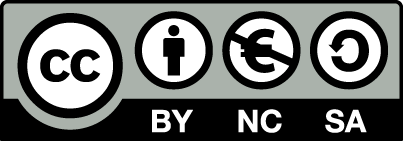 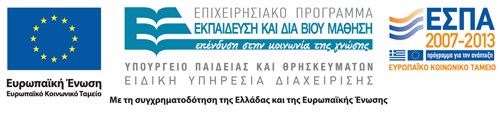 Σημειώματα
Σημείωμα Αναφοράς
Copyright Τεχνολογικό Εκπαιδευτικό Ίδρυμα Αθήνας, Αναστασία Κανέλλου 2014. Αναστασία Κανέλλου . «Πρόσθετες Ύλες. Ενότητα 10: Τρόφιμα ειδικής διατροφής – Συμπληρώματα – Λειτουργικά τρόφιμα». Έκδοση: 1.0. Αθήνα 2014. Διαθέσιμο από τη δικτυακή διεύθυνση: ocp.teiath.gr.
Σημείωμα Αδειοδότησης
Το παρόν υλικό διατίθεται με τους όρους της άδειας χρήσης Creative Commons Αναφορά, Μη Εμπορική Χρήση Παρόμοια Διανομή 4.0 [1] ή μεταγενέστερη, Διεθνής Έκδοση.   Εξαιρούνται τα αυτοτελή έργα τρίτων π.χ. φωτογραφίες, διαγράμματα κ.λ.π., τα οποία εμπεριέχονται σε αυτό. Οι όροι χρήσης των έργων τρίτων επεξηγούνται στη διαφάνεια  «Επεξήγηση όρων χρήσης έργων τρίτων». 
Τα έργα για τα οποία έχει ζητηθεί και δοθεί άδεια  αναφέρονται στο «Σημείωμα  Χρήσης Έργων Τρίτων».
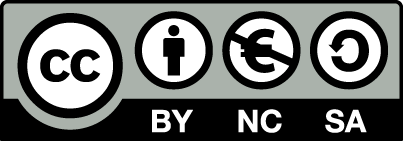 [1] http://creativecommons.org/licenses/by-nc-sa/4.0/ 
Ως Μη Εμπορική ορίζεται η χρήση:
που δεν περιλαμβάνει άμεσο ή έμμεσο οικονομικό όφελος από την χρήση του έργου, για το διανομέα του έργου και αδειοδόχο
που δεν περιλαμβάνει οικονομική συναλλαγή ως προϋπόθεση για τη χρήση ή πρόσβαση στο έργο
που δεν προσπορίζει στο διανομέα του έργου και αδειοδόχο έμμεσο οικονομικό όφελος (π.χ. διαφημίσεις) από την προβολή του έργου σε διαδικτυακό τόπο
Ο δικαιούχος μπορεί να παρέχει στον αδειοδόχο ξεχωριστή άδεια να χρησιμοποιεί το έργο για εμπορική χρήση, εφόσον αυτό του ζητηθεί.
Επεξήγηση όρων χρήσης έργων τρίτων
Δεν επιτρέπεται η επαναχρησιμοποίηση του έργου, παρά μόνο εάν ζητηθεί εκ νέου άδεια από το δημιουργό.
©
διαθέσιμο με άδεια CC-BY
Επιτρέπεται η επαναχρησιμοποίηση του έργου και η δημιουργία παραγώγων αυτού με απλή αναφορά του δημιουργού.
διαθέσιμο με άδεια CC-BY-SA
Επιτρέπεται η επαναχρησιμοποίηση του έργου με αναφορά του δημιουργού, και διάθεση του έργου ή του παράγωγου αυτού με την ίδια άδεια.
διαθέσιμο με άδεια CC-BY-ND
Επιτρέπεται η επαναχρησιμοποίηση του έργου με αναφορά του δημιουργού. 
Δεν επιτρέπεται η δημιουργία παραγώγων του έργου.
διαθέσιμο με άδεια CC-BY-NC
Επιτρέπεται η επαναχρησιμοποίηση του έργου με αναφορά του δημιουργού. 
Δεν επιτρέπεται η εμπορική χρήση του έργου.
Επιτρέπεται η επαναχρησιμοποίηση του έργου με αναφορά του δημιουργού.
και διάθεση του έργου ή του παράγωγου αυτού με την ίδια άδεια
Δεν επιτρέπεται η εμπορική χρήση του έργου.
διαθέσιμο με άδεια CC-BY-NC-SA
διαθέσιμο με άδεια CC-BY-NC-ND
Επιτρέπεται η επαναχρησιμοποίηση του έργου με αναφορά του δημιουργού.
Δεν επιτρέπεται η εμπορική χρήση του έργου και η δημιουργία παραγώγων του.
διαθέσιμο με άδεια 
CC0 Public Domain
Επιτρέπεται η επαναχρησιμοποίηση του έργου, η δημιουργία παραγώγων αυτού και η εμπορική του χρήση, χωρίς αναφορά του δημιουργού.
Επιτρέπεται η επαναχρησιμοποίηση του έργου, η δημιουργία παραγώγων αυτού και η εμπορική του χρήση, χωρίς αναφορά του δημιουργού.
διαθέσιμο ως κοινό κτήμα
χωρίς σήμανση
Συνήθως δεν επιτρέπεται η επαναχρησιμοποίηση του έργου.
Διατήρηση Σημειωμάτων
Οποιαδήποτε αναπαραγωγή ή διασκευή του υλικού θα πρέπει να συμπεριλαμβάνει:
το Σημείωμα Αναφοράς
το Σημείωμα Αδειοδότησης
τη δήλωση Διατήρησης Σημειωμάτων
το Σημείωμα Χρήσης Έργων Τρίτων (εφόσον υπάρχει)
μαζί με τους συνοδευόμενους υπερσυνδέσμους.
Χρηματοδότηση
Το παρόν εκπαιδευτικό υλικό έχει αναπτυχθεί στo πλαίσιo του εκπαιδευτικού έργου του διδάσκοντα.
Το έργο «Ανοικτά Ακαδημαϊκά Μαθήματα στο ΤΕΙ Αθηνών» έχει χρηματοδοτήσει μόνο την αναδιαμόρφωση του εκπαιδευτικού υλικού. 
Το έργο υλοποιείται στο πλαίσιο του Επιχειρησιακού Προγράμματος «Εκπαίδευση και Δια Βίου Μάθηση» και συγχρηματοδοτείται από την Ευρωπαϊκή Ένωση (Ευρωπαϊκό Κοινωνικό Ταμείο) και από εθνικούς πόρους.
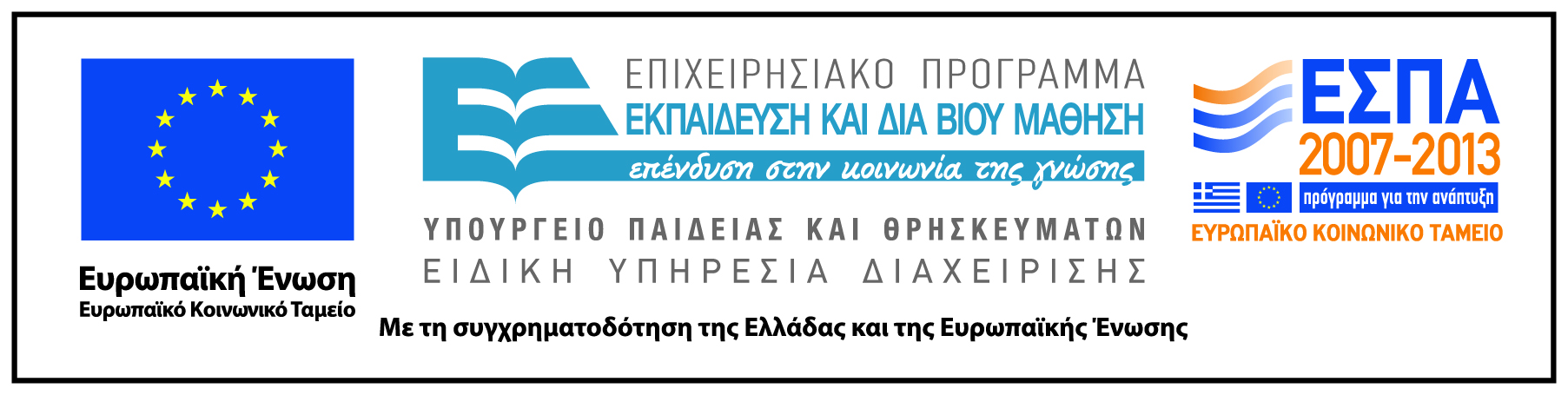